A Day in the Life of a Network Professional
Jim Glover
Network Manager
Oklahoma Department of Corrections
What is the OITMP?
The Oklahoma IT Mentorship Program (OITMP) is an outreach initiative that connects networking professionals from Oklahoma institutions with students who are studying IT at Oklahoma academic institutions.
The OITMP is established under Oklahoma's National Science Foundation Inter-Campus and Intra-Campus Cyber Connectivity (C2) grant, “Oklahoma Optical Initiative.”
OITMP Goal
Official Goal: Expose Oklahoma security/networking students to the practical day-to-day life of security/networking professionals.
Hidden Secret Goal: Identify, develop and recruit talent!
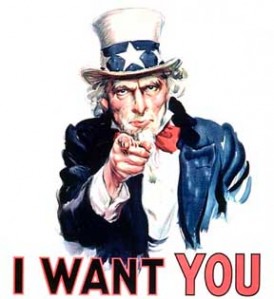 Slide courtesy of Dr. Henry Neeman and OU IT Mentoring Program staff
3
Job Shadowing
On-Site
Schedule a time with us to see what we do!
E-mail the project leader, Henry Neeman (hneeman@ou.edu) to set up a time.
Virtual
E-mail us at network@ou.edu
Facebook: oknetworkmentor@groups.facebook.com
Slide courtesy of Dr. Henry Neeman and OU IT Mentoring Program staff
4
Other Opportunities/Resources
Cisco Academy
Francis-Tuttle
OU IT internal for now
IT Internships at OU
Contact Jennifer Pike (jpike@ou.edu)
Jobs at OU
http://jobs.ou.edu
Jobs at OneNet
http://www.okhighered.org/job-opportunities/
Slide courtesy of Dr. Henry Neeman and OU IT Mentoring Program staff
5
Who is Jim Glover?
BS Computer Science LA Tech University
30+ years in IT
Computer Operator
Mainframe System Programmer
Server Sysadmin (web, mail, DNS, etc.)
Network Manager
Hobbies:  Computers, Amateur Radio & Photography
Department of CorrectionsFacts
Approximately 4,000 employees
Approximately 500 network devices
Approximately 100 sites
17 Minimum, Medium, Maximum Security
7 Community Corrections Centers
15 Community Work Centers
Probation and Parole Offices, etc.
DOC Network Organization
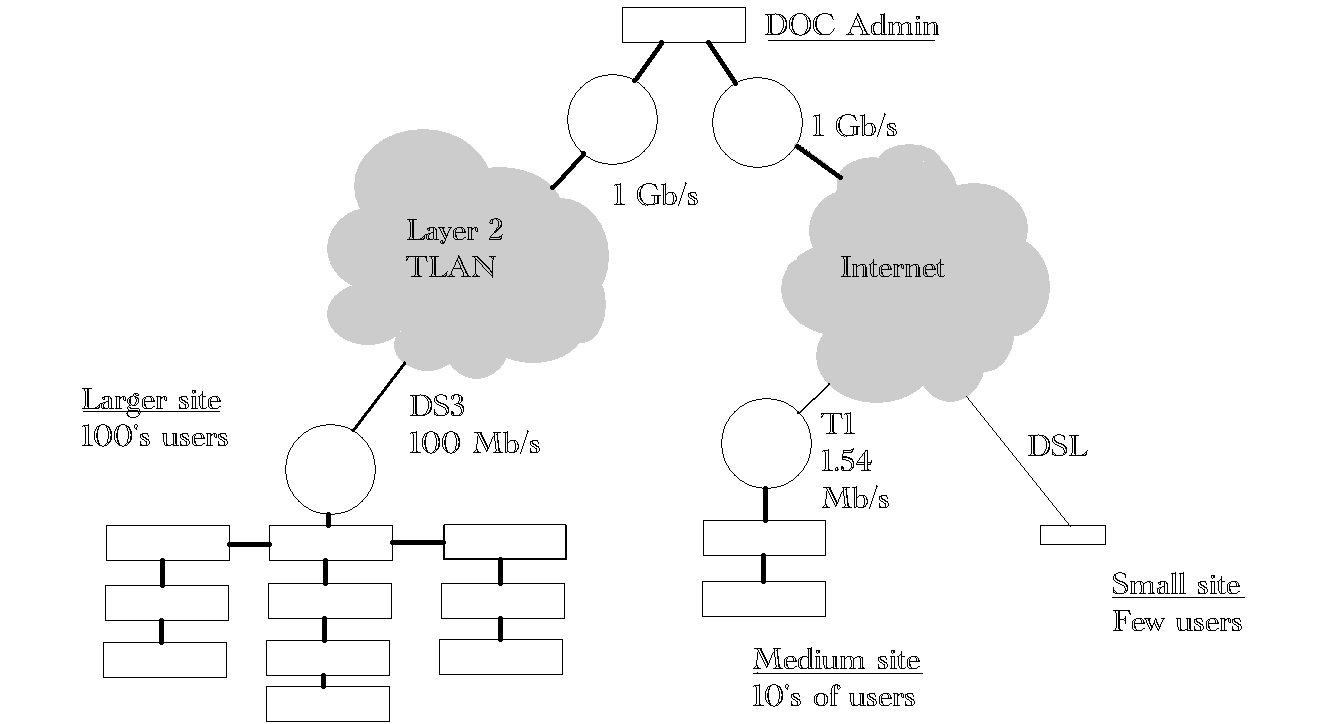 Department of CorrectionsUnique Challenges
Culture of independence
Facilities widespread, isolated
Movement through facilities slow, restricted
Chronic budget woes
Legislative and public ambivalence
“Beans 'n' bullets”
Chronic understaffing
Department of CorrectionsStrengths
Culture of independence
Experienced, motivated staff
Offenders provide inexpensive labor
Department of CorrectionsIT Status
IT recently centralized
Much network cabling substandard
Network usage patterns in flux
VMware virtualization
Active Directory
Video conferencing
Remote host access
Department of CorrectionsIT/Network Goals
Improve standards adherence
Increase network stability
Paperwork
Develop and follow policy
Develop and follow formal procedures
Document
Achieve excellence
Network Certificationsto Consider
BICSI
Building Industry Consulting Service International
Standards and training for cabling
CCNA
Cisco Certified Network Associate
Concepts and practices of Cisco network device configuration
My Professional Duties
Network device configuration
Routers, switches, security devices
Cabling management
Network design
Network maintenance
Security
Troubleshooting
Network ProfessionalEssential Knowledge
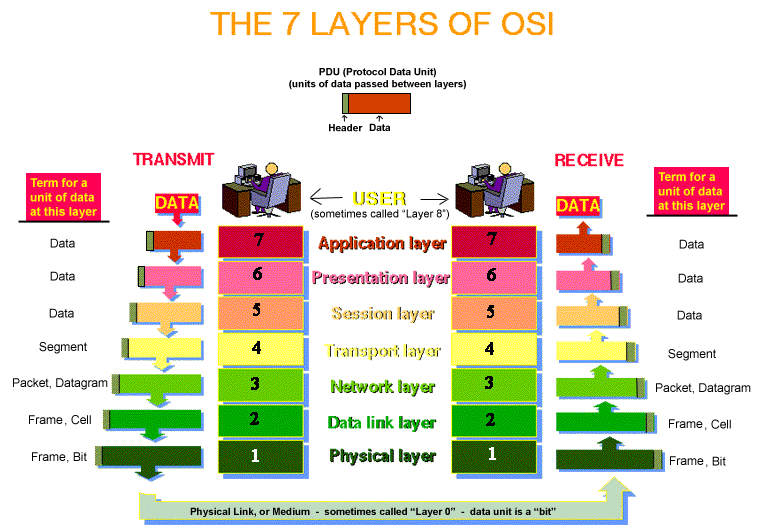 Network ProfessionalEssential Knowledge
TCP/IP
TCP vs UDP; how connections are made
Logical ports
Subnets and masks
Internet Protocols
HTTP, HTTPS, SMTP, FTP, DNS, DHCP, POP, NTP, SSH, etc.
Network ProfessionalEssential Skills
Project Management
Troubleshooting
OSI model layers in order:  1, 2, 3 …
Packet Sniffing (e.g. WireShark)
Network GroupQuest for Excellence
Design:  Plan for the future
Cabling:  Do it right; do it once.
Procedures
Benefits
Documentation
Flexibility
Repeatability
Consistency
Before
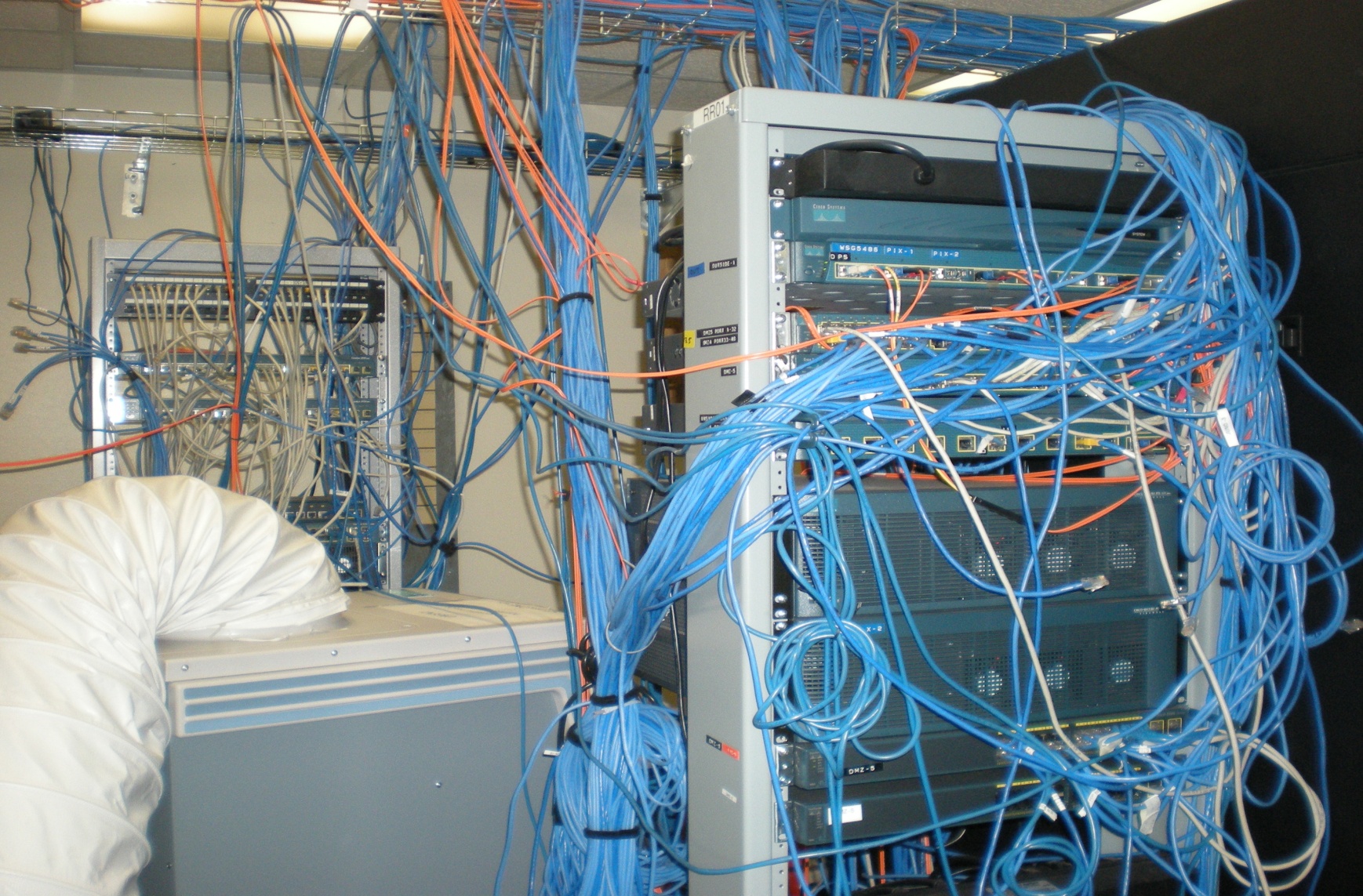 After
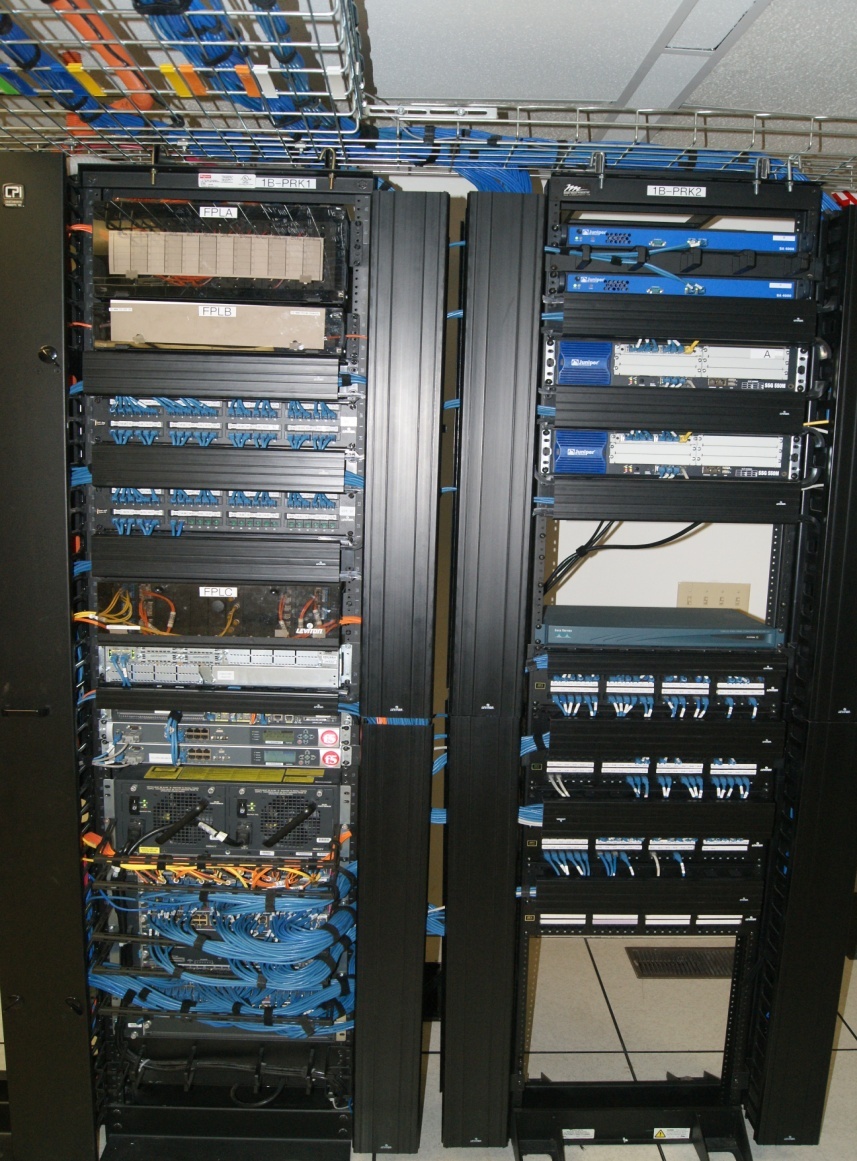 Questions?
Contact Information
Jim Glover
Jim.Glover@doc.state.ok.us

Slides with OU logo courtesy of Dr. Henry Neeman and the OU network staff